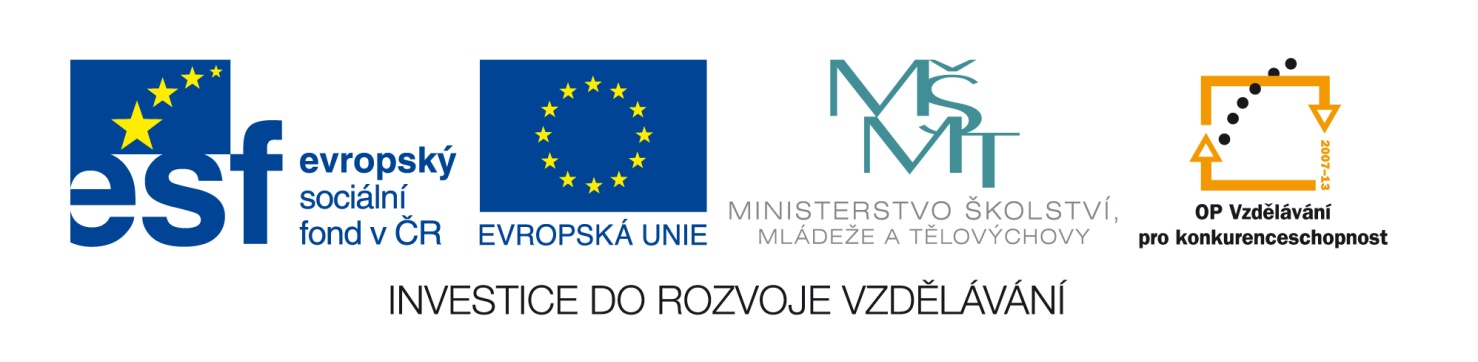 Vzdělávací materiál
vytvořený v projektu OP VK
Anotace
Skladební (syntaktické) vztahy významové
skladební (syntaktické) vztahy
      = vzájemné vztahy (významové i formální), 
      do kterých vstupují větné členy ve větě i 
      ve větném ekvivalentu
větný člen 
     = funkce výrazu ve větě
skladební dvojice 
      = tvoří ji 2 větné členy, mezi nimiž je formální 
         vztah nadřazenosti, resp. podřízenosti;

      člen řídící (= formálně nadřazený)
                    ↖
                       člen závislý (= formálně podřízený)
  
      - člen řídící je členem závislým obsahově zpřesňován,
        doplňován (mimo mluvnickou závislost slovesa
        na podmětovém jménu)
  
      - mimo Př se všechny závislé větné členy nazývají 
        rozvíjející, člen, se kterým se pojí, rozvitý
skladební skupina
     = tvoří ji 2 a více větných členů, které mají 
        stejnou větněčlenskou platnost a jsou 
        formálně rovnocenné 
         – mluvnicky na sobě nezávisí, jsou spojeny 
        souřadně
Spielberg, filmový mág z Ohia, vytvořil ve svém Jurském parku příběh o lidském důmyslu a fantazii, ale i chamtivosti.

? skladební dvojice
 ? skladební skupina
Významové skladební vztahy:
1. přisuzování = predikace
       = významový skladební vztah, ve kterém se děj, 
       jeho výsledek, činnost, stav, vlastnost přisuzuje výrazu
       ve funkci Po / skutečnosti, kterou nelze podmětem 
       vyjádřit (Prší.) 

       druhy přisuzování:
        a) vztah Př a Po
        b) vztah Př ke skutečnosti nemluvnického charakteru

        - vztah větotvorný
2. určování = determinace
     = významový skladební vztah mezi větným členem,    
        jehož význam je blíže popsán, přiblížen nebo 
        přesněji určen, a větným členem, který takové bližší 
        významové určení realizuje

     druhy určování:
     a) předmětové
     b) příslovečné
     c) přívlastkové
     d) doplňkové 
         (Jako režisér dosáhl Spielberg všech svých cílů.)
3. přiřaďování = koordinace
         = významový skladební vztah, do nějž vstupují 
         větné členy, které mluvčí klade vedle sebe 
         jako významově rovnocenné

         - výrazy v tomto vztahu jsou spojeny souřadně – 
         tvoří skladební skupinu (několikanásobný větný 
         člen)

         - řidčeji může být přiřaďování mluvnicky 
         vyjádřeno i podřadně 
         (Pavel s Petrem o všem přemýšleli.)
4. přistavování = apozice
     = významový skladební vztah, který spojuje 
        větné členy, jež pojmenovávají různými 
        způsoby tutéž představu
      - výrazy v tomto vztahu tvoří skladební 
        skupinu
druhy přistavování (podle významu):

zařazující a hodnotící 
    (Karel IV., král český, byl v kontaktu s předním 
     italským humanistou.
     Loď kotví pod přívozem, u té staré barabizny.)

b) konkretizující nebo výčtové 
    (Počasí se změní příští týden, a to pravděpodobně 
     v pátek. 
     Tuto zprávu přinesly některé stanice, např. CNN a 
     BBC.)
c) vysvětlující 
    (Hepatitida, tedy infekční žloutenka, je 
     nemocnění člověka a zvířat způsobující 
     zánět jater.)

d) opravující 
    (Byl to moc pěkný rybník, vlastně jezírko.)
Významové skladební vztahy se uplatňují také
 
mezi řídícím větným členem a jej rozvíjející 
     vedlejší větou

mezi souřadně spojenými větami (hlavními i 
     vedlejšími).
Lendl, známý český tenista, po celou svou kariéru nesmírně, ale marně toužil uspět 
ve Wimledonu.

Najdi výrazy, které jsou významově ve vztahu přisuzování.
Urči skladební dvojici tvořenou výrazy, které jsou významově ve vztahu určování.
Najdi výrazy, které ve větě tvoří skladební skupinu a významově jsou ve vztahu přiřaďování.
Najdi výrazy, které ve větě tvoří skladební skupinu a významově jsou ve vztahu přistavování.
Čtení knih dnes ustupuje televizi, videu a počítačovým hrám.
Které z následujících tvrzení o uvedené větě neplatí?

Výrazy čtení a ustupuje tvoří skladební dvojici a významově jsou ve vztahu určování.

Výrazy čtení a ustupuje tvoří v uvedené větě základní skladební dvojici a významově jsou 
      ve vztahu přisuzování.

Výrazy ve skladební dvojici čtení knih jsou    
       významově ve vztahu určování.
d) Výrazy televizi, videu a (počítačovým) hrám tvoří
    skladební dvojici a významově jsou ve vztahu 
    přistavování.

e) Výrazy televizi, videu a (počítačovým) hrám tvoří
    skladební skupinu a významově jsou ve vztahu 
    přiřazování.

f) Výrazy dnes a ustupuje tvoří skladební skupinu a 
    významově jsou ve vztahu určování.

g) Výrazy ve skladební dvojici počítačovým hrám 
    jsou významově ve vztahu determinace.
Zdroj:
archiv autorky